Министерство просвещения Российской Федерации
Департамент образования Ярославской области
ФГБОУ ВО «Ярославский государственный педагогический университет им. К.Д.Ушинского»
ГАУ ДПО Ярославской области «Институт развития образования»
Научный центр Российской академии образования на базе ЯГПУ 
Межрегиональная научная лаборатория «Педагогика сельской школы»
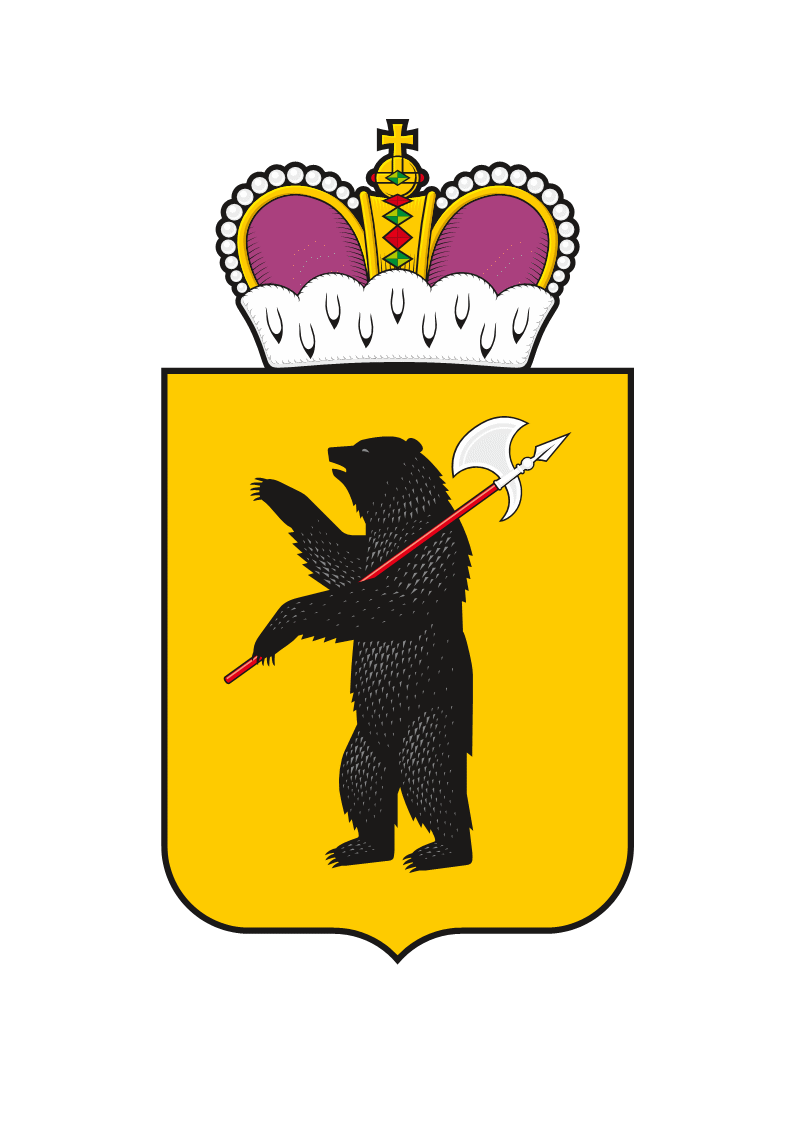 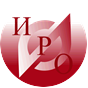 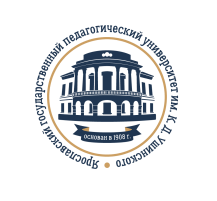 ВСЕРОССИЙСКАЯ НАУЧНО-ПРАКТИЧЕСКАЯ КОНФЕРЕНЦИЯ           С МЕЖДУНАРОДНЫМ УЧАСТИЕМ 

ФОРМИРОВАНИЕ ПСИХОЛОГИЧЕСКИ КОМФОРТНОЙ И БЕЗОПАСНОЙ  ОБРАЗОВАТЕЛЬНОЙ СРЕДЫ 
 В СЕЛЬСКОЙ ШКОЛЕ
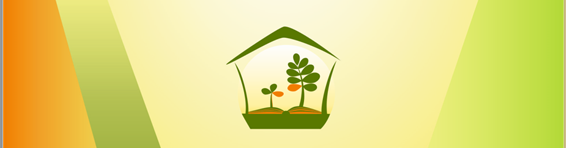 25-26 марта 2021 г.